Unit 6 At one with nature
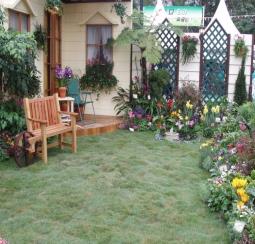 Section C　Developing ideas，
Presenting ideas & Reflection
WWW.PPT818.COM
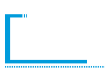 题组练·领悟方法
核心词汇
词汇一 publish v. 出版	
【教材原句】
These words come from the author of the book The Secret Garden，first published in 1911. 这句话出自《秘密花园》的作者之口，该书在1911 年首次出版。
【要点必记】
be published in English 用英语出版
【词语辨析】
publish 与come out 
（1）publish 是及物动词，可用于被动语态； 
（2）come out 是不及物动词短语，不能用于被动语态。
单句语法填空
（1）His first novel  　　　　     （publish）next month is based on a true story. 
（2）He wrote many children’s books，nearly half of which  　   　　　 （ publish）in the 1990s. 
单句写作
（3）［词汇复现］He is an expert on wildlife. He ________________________
（发表了这篇重要的文章）after observing a variety of wild animals.
to be published
were published
published this significant article
词汇二  expert （1）adj. 内行的，专家的　（2）n. 专家，行家	
【教材原句】
Expert gardeners know just the right corner for roses... 专业的园丁知道玫瑰生长的最佳位置…… 
【要点必记】
an expert at/on/in 在……方面的专家/ 行家
be expert at/in（doing）在（做）……方面在行
seek expert advice/an expert opinion 征求专家意见
a medical/technical /financial expert 医学/ 技术/ 金融专家
单句语法填空
（1）Linda is expert  　　　　 finding useful information about study. 
（2）He is expert  　　　　 computer software. 
单句写作
（3）Our headmaster is  　　　　  　　　　  　　　　（是……方面的专家）education. 
（4）It is said that the old man  　　　　  　　　　  　　　　（在……方面很在行）repairing all kinds of cars. 
（5）The centre provides  　　　　  　　　　（专家咨询）for people with financial problems.
in/at
in/at
an expert in
is expert in
expert advice
词汇三   　beauty n.［U］美，美丽；［C］美人，美好的东西	
【教材原句】
...some are happy just to sit under the branches of the trees and enjoy the beauty of the world around them. ……也有些人很乐意坐在树枝下欣赏他们周围世界的美丽。
【要点必记】
the beauty of the sunset/poetry/his singing 落日/ 诗作/ 他的歌声之美
an area of outstanding natural beauty 一个自然风景极美的地区
a woman of great beauty 一个大美人
【归纳拓展】
有抽象名词具体化用法的常见名词： 
beauty 美丽
a beauty 一个美人/ 美丽的事物
failure 失败 
a failure 一个失败的人或事
surprise 吃惊，惊奇 
a surprise 一件意想不到的事
success 成功
a success 一个成功的人/ 一件成功的事
单句写作
（1）Millions of dollars are spent each year on  　　　　  　　　　（美容产品）. 	
（2）She was considered  　　　　  　　　　  　（大美人）in her youth. 
（3）我认为我不是一个失败者，因为失败是成功之母。 	
　_________________________________________________________
beauty products
a great beauty
I don’t think I’m a failure for failure is the mother of success.
词汇四   　limited adj. 有限的	
【教材原句】
But in cities，limited space has led to people looking for new solutions. 但是在城市里，有限的空间促使人们寻找新的解决方案。
（ 1）limited resources/time 有限的资源 / 时间	
limited number/amount 有限的数量
（be of）limited use/value 作用有限/ 价值有限	
limited ability 能力有限
（2）limit n. & vt. 限制			set a limit to/on 限制，控制		
within（the）limits 不超出限度		There is no/a limit to/on... ……是无限的/ 有限的。
limit...to... 把……限定在…… 		be limited to 限定在……
单句语法填空
（1）［词汇复现］The research team rented an apartment and began to study the structure of the valley. After all，they had  　　　　（limit） resources. 
（2）There is a limit  　　　　 what one person can tolerate. 
（3）My knowledge of running a restaurant is  　　　　（limit）.
limited
to/on
limited
词汇五   　rent （1）v. 租用，租借；出租（2）n. 租金 	
【教材原句】Those without outside space can rent small pieces of land on which to grow things. 那些房屋没有外部空间的人们可以租用小块土地来种植作物。
【要点必记】
（1）rent sth. from sb. 从某人那里租用某物
rent sth. out to sb. 把某物出租给某人
（2）a month’s rent in advance 预付的月租金
a high/low/fair rent 高的/ 低的/ 合理的租金
for rent（尤用于告示）出租；招租
【词语辨析】
rent，hire 与employ 
（1）rent“租用”，指长期租赁土地、房屋等； 
（ 2）hire“雇用，租用”，指按工作量或 时间雇用人或租用物； 
（ 3）employ“雇用”，指商店或公司长期 雇用人。	
【图解助记】
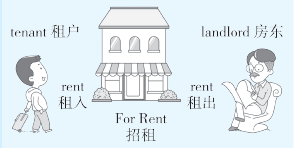 辨析填空（rent/employ/hire） 
（1）The four of us  　　　　 a flat together to save our house-paying. 
（2）We  　　　　 two workers to decorate our house. 
（3）We  　　　　   both male and female workers. 
（4）They  　　　　 an office in the city with the purpose of running a business，which turned out to be a great success.
rented
hired
employed
rented
单句写作
（5）The man has been out of work for a year，so he doesn’t have money 	
to  　　　　  　　　　  （付租金）. 
（6）The landlord has  　　　　  　　　　  　（提高房租） by ￡20 a month. 
（7）My dad has a cottage which he  　　　　  　　　　  　　　　（向…… 出租）tourists.
pay the rent
put up the rent
rents out to
词汇六  be in doubt（about sth.）（对……）不肯定；不确定；拿不准	
【教材原句】
And if you’re in any doubt about this... 如果你对此有任何疑问…… 	
【要点必记】
There is no doubt that...毫无疑问…… 
There is no doubt about/of...  毫无疑问…… 
I don’t/never doubt that... 我确信……
I doubt whether/if... 我怀疑……
without/beyond doubt 无疑地；必定
no doubt 无疑，很可能
in doubt 不肯定，没把握
误区警示 
（ 1）肯定句中：doubt（n.）+ whether 引 导的同位语从句（不用 if）；doubt（v.）+ whether/ if 引导的宾语从句
（ 2）否定句、疑问句中：doubt + that 引导 的同位语从句或宾语从句
单句语法填空
（1）If you are  　　　　 any doubt about whether you should do these exercises，consult（咨询）your doctor. 
（2）There is still some doubt  　　　　 he will survive the crisis. 
（3）I don’t doubt  　　　　 the work will be finished in less than one week. 
（4）There is no doubt  　　　　 the wooden chair is much stronger than the plastic one you bought yesterday.
in
whether
that
that
单句写作
（5）I  　　　　  　　　　  　（确信）people have suffered a lot because the two countries have been at war for many years. 
（6） 　　　　  　　　　  　　　　（毫无疑问）we will select the best players to take part in the coming Olympic Games. 
（7） 　　　　  　　　　  　　　　  　　　（对……有些疑问）they can survive the air crash.
don’t doubt that
There is no doubt that
There’s some doubt whether
词汇七  benefit n. 好处，益处 v. 使受益；得益于	
【教材原句】
What are the benefits of gardening? 园艺的好处是什么？ 
【要点必记】
be of benefit to...=be beneficial to... 对……有益
for the benefit of... 为了……的利益
benefit sb./sth. 对某人/ 某事物有益
benefit from/by... 得益于……，从……中受益
【词语积累】
beneficial adj. 有益的，有利的，有帮助的
单句语法填空
（1）It is said that yoga is of great benefit  　      human health. In other words，we can benefit  　　　　 yoga. 
（2）Music education is  　　　　（benefit）and important to all the students. 
单句写作
（3）Taking plenty of exercise can  　　　　  　              （对……非常有好处）your health. 
（4）China has been pushing the reform of public hospitals  　　　　             （为了……的利益）all its citizens.
to
from/by
beneficial
be of great benefit to
for the benefit of
词汇八  energy n. 力量，活力；能量	
【教材原句】
Many people enjoy herbal tea because it can have a positive effect on energy levels. 很多人喜欢喝香草茶，因为它对能量水平有积极的影响。
【要点必记】
full of energy（=energetic）精力充沛
have the energy to do sth. 有精力做某事
【词语辨析】
energy，power，strength 与force 
（1）energy 精力，活力；能量； 
（2）power 权力；能力；势力； 
（3）strength 力气，体力； 
（4）force 武力，暴力。
【词语积累】
energetic adj. 精力充沛的
单句写作
（1）You are always  　　　　  　　　　  （精力充沛的）. Can you tell me the secret? 
（2）He works so hard that he doesn’t _____________________________   　　　　  　　　　  　　　　                                         　　　　  　　　　  　　　　  　　　　  （有精力锻炼）. 
辨析填空（energy/power/force/strength） 
（3）The soldiers took the prisoners away by  　　　　. 
（4）He pushed against the rock with all his  　　　　. 
（5）Don’t waste all your  　　　　 on such a useless job. 
（6）The party came to  　　　　 at the last election.
full of energy
have the energy to exercise
force
strength
energy
power
重点句式	
句式一  “否定词 + 比较级”表达最高级的含义	
【教材原句】
And while many Brits like nothing better than spending their Sunday cutting the grass... 尽管许多英国人最喜欢的事情莫过于在星期天修剪草坪…… 
【句式分析】 
“否定词+ 比较级”是英语中一个比较重要的结构，它的字面意思是“不更……， 不比……更……”，实际上表达的是最高级含义。常用的否定词有not，never， nothing，nobody，little，no 等。
单句语法填空
（1）［2016·天津卷］There is nothing  　　　　    （tire）than not succeeding. 
（2）As a student，I can tell you that there is nothing  　　　　（good） than being praised by my teacher before my classmates. 	
单句写作
（3）我非常同意你的意见。 
____________________________________________
（4）我认为没有什么比读书更令人愉快的了。 
____________________________________________
more tiring
better
I couldn’t agree with you more.
I think nothing is more pleasant than reading.